Церковно-славянский язык – живой язык разговора человека  с Богом
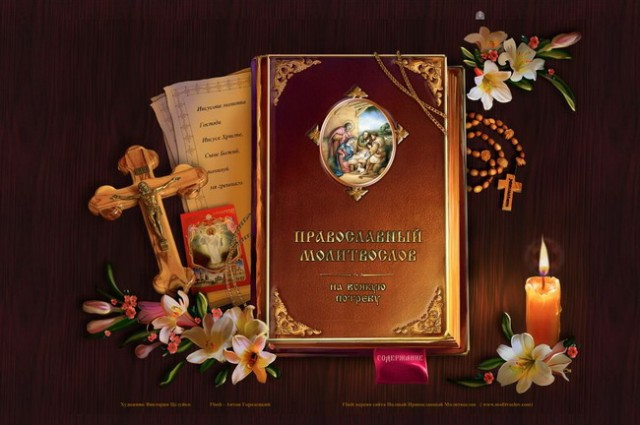 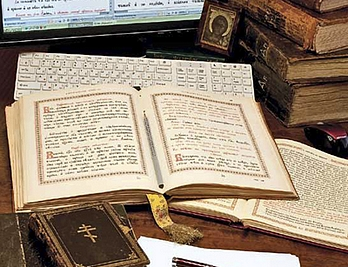 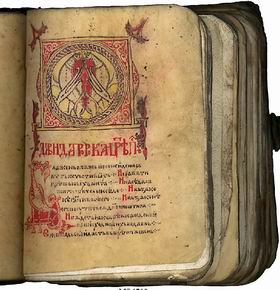 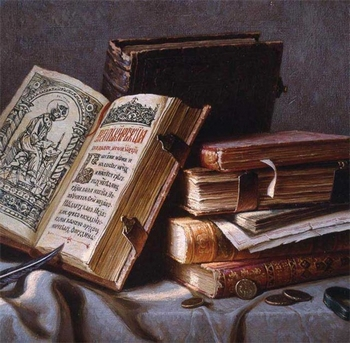 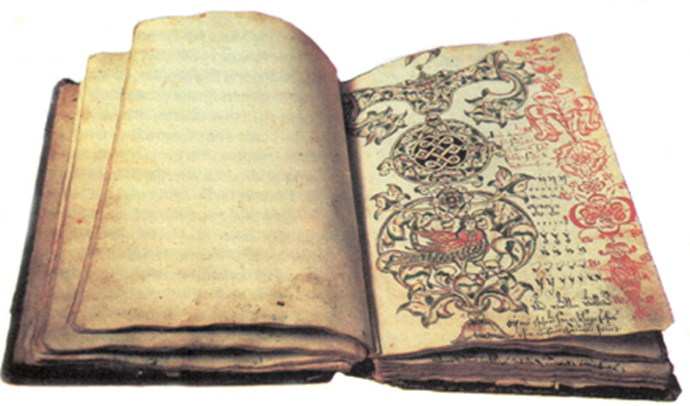 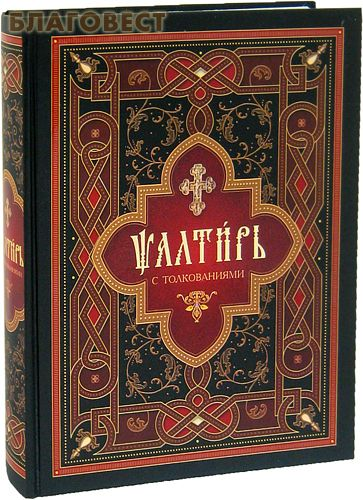 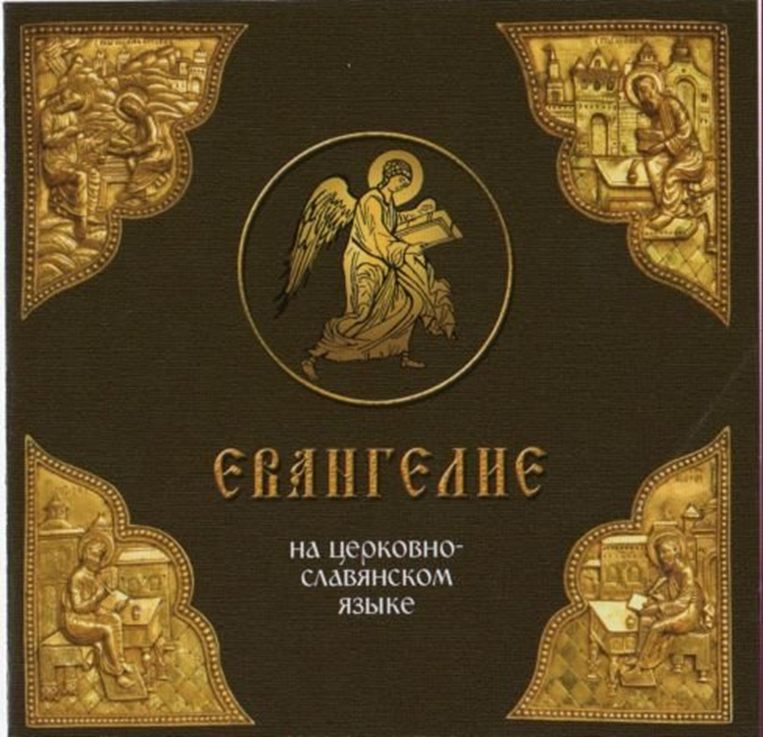 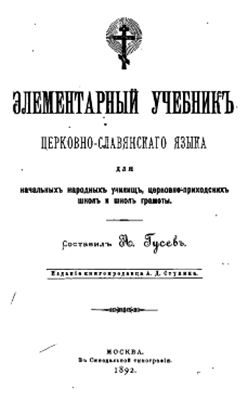 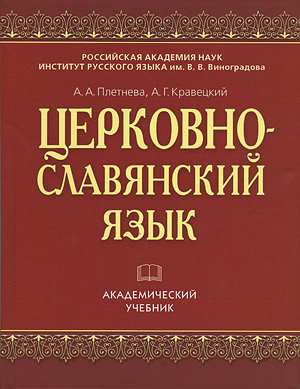 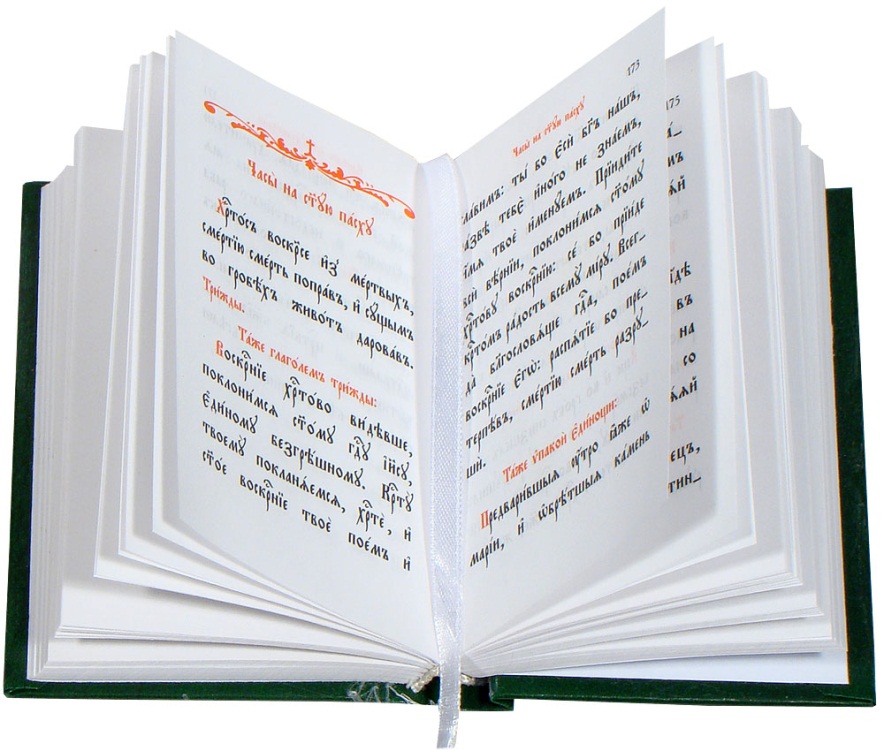 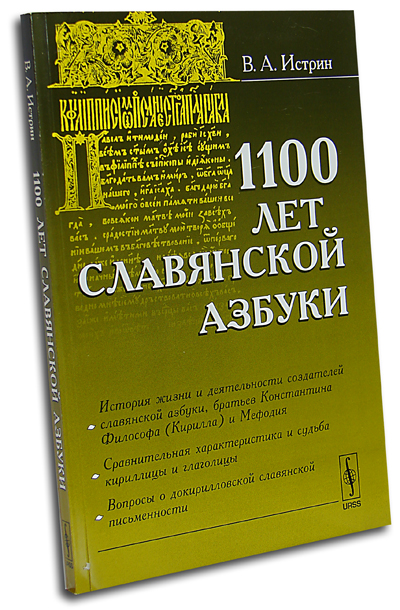 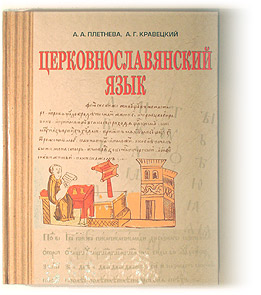 Первая азбука была создана Кириллом и Мефодием более тысячи лет назад, когда многие славяне уже приняли христианство.
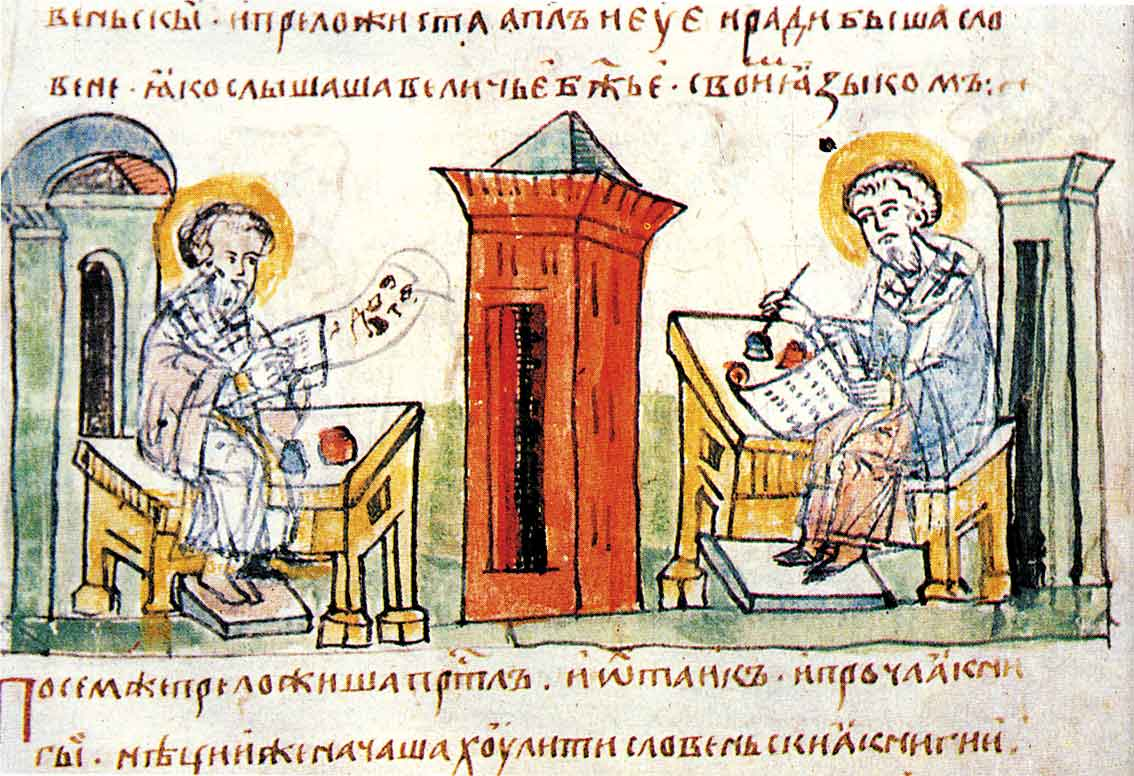 Оба брата происходили из знатной семьи царского военачальника из города Солуни.
Там проживало много славян и славянская речь была всем знакома.
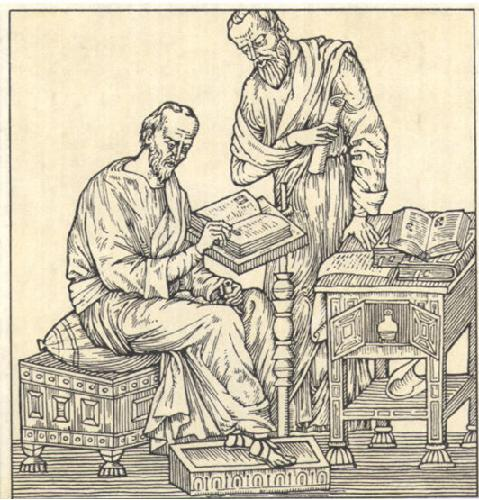 Датой создания славянской азбуки Кириллом и Мефодием, а также первых переводов  ими богослужебных книг с латинского языка считается 863 год. В Моравию из Византии они  прибыли  уже с готовыми книгами.
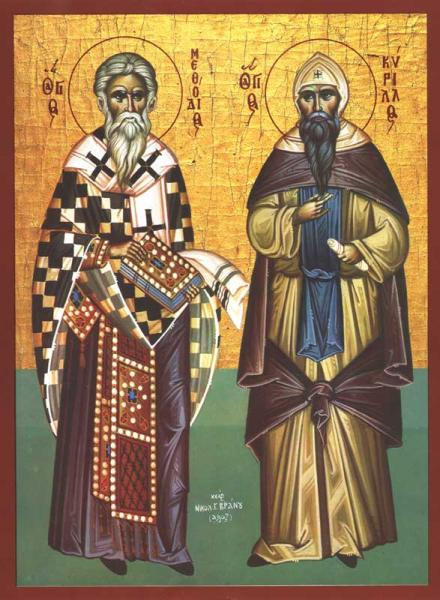 У братьев было много противников среди триязычников, считавших возможным использование в церкви только трех языков: латинского, греческого и древнееврейского.
По чуду Божьему и великими трудами солунские братья создали славянскую азбуку, перевели Священное Писание и многие богослужебные книги, научили славян чтению и письму.
Пройдя по всем славянским странам, побывав в Херсонесе, они возвратились в Рим. 
Через много лет ученики праведных братьев принесли на Русь книги, написанные для всех  понятным языком, с неискаженными знаниями о христианской вере.
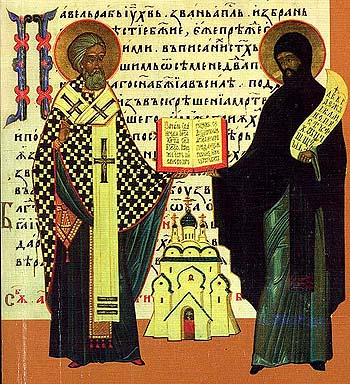 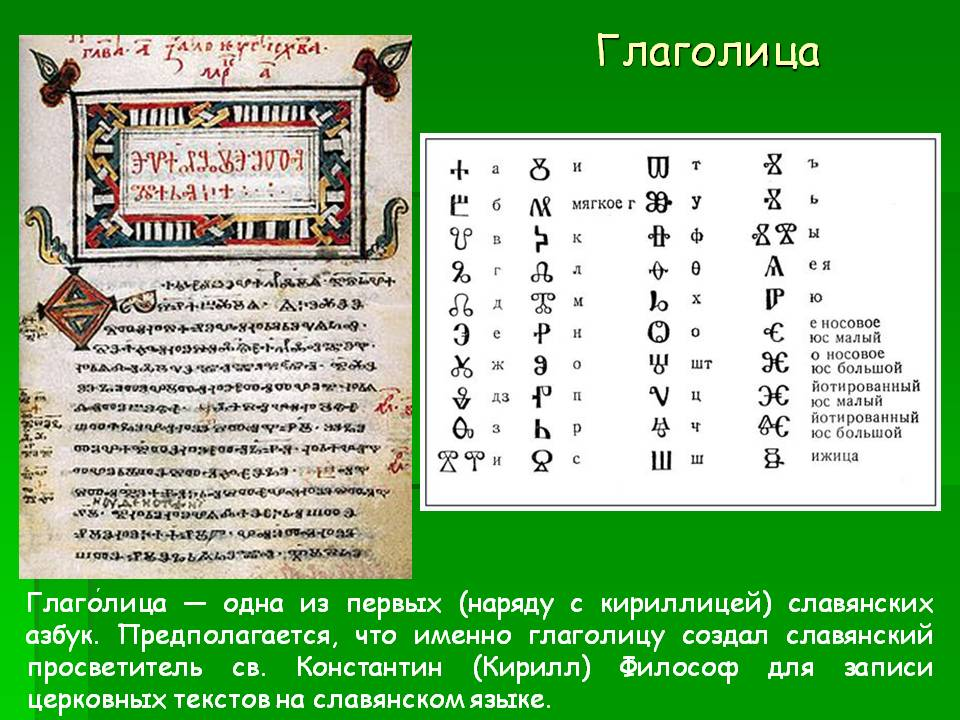 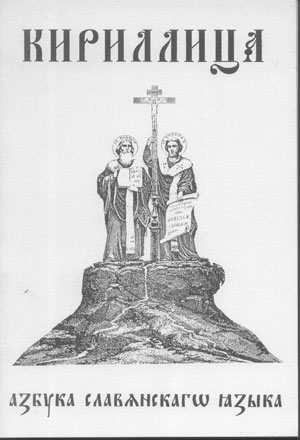 В честь одного из своих создателей церковнославянская азбука стала называться кириллицей, а за великие просветительские труды Церковь причислила братьев к лику святых равноапостольных.
День памяти святых братьев - учителей словенских Кирилла и Мефодия празднуется  24 мая.
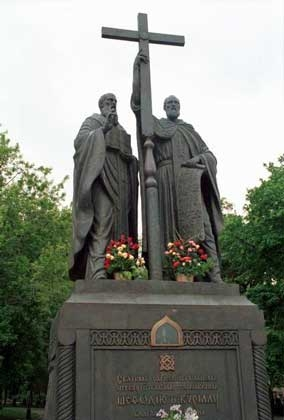 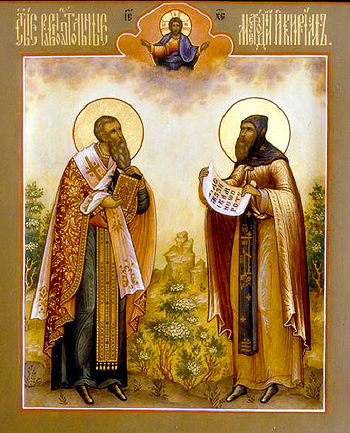 Буквы в церковно-славянской азбуке имеют названия
Порядок букв церковно-славянского алфавита часто служил основой для написания поэтических произведений и молитв.
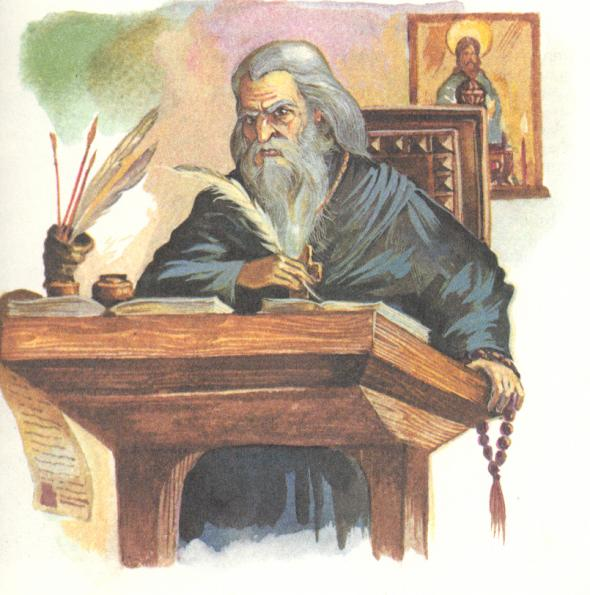 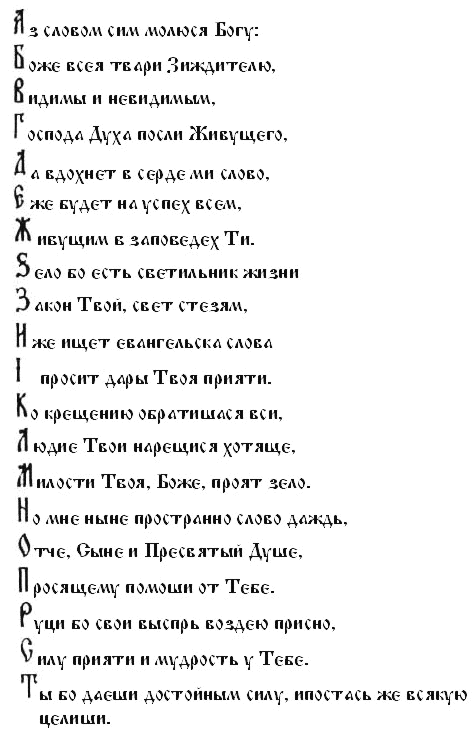 Азбучные молитвы, в которых начало каждой строчки следует буквам кирилловского алфавита.
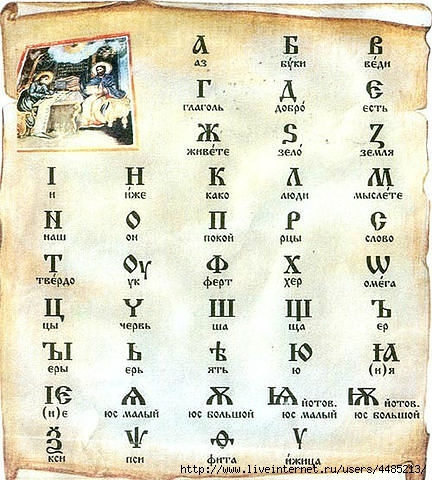 Раскрашивались книги только тогда, когда полностью были написаны. Они назывались лицевыми.
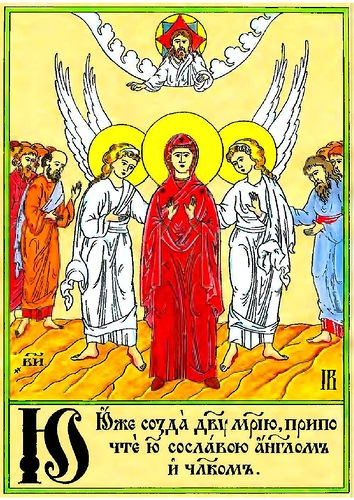 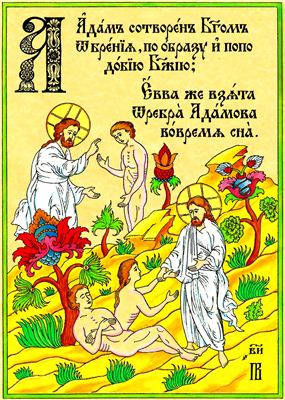 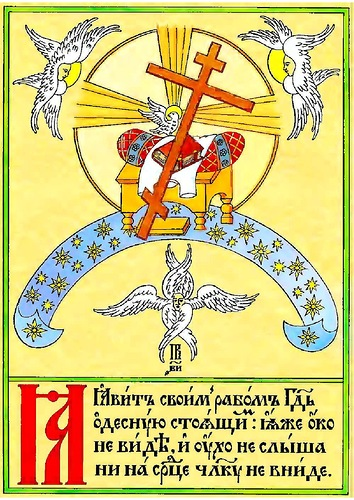 Даже скромная книга всегда нарядно украшалась. Заглавные буквы выписывались ярко-красной краской (киноварью), а неполные строки заполнялись орнаментами.
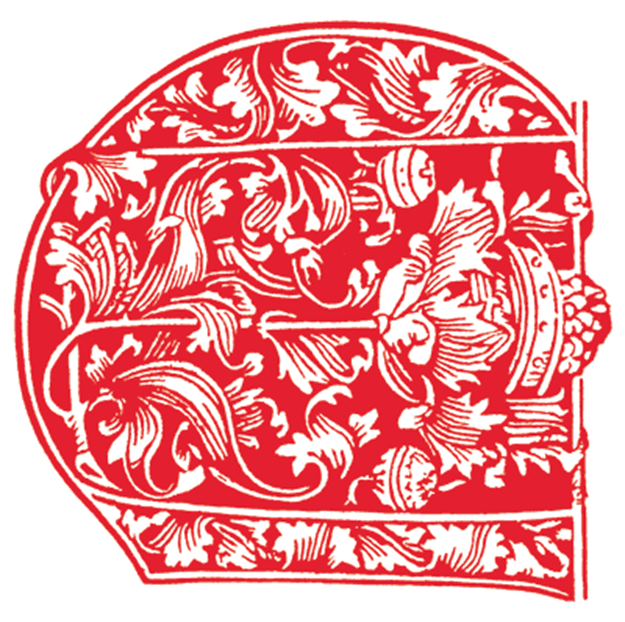 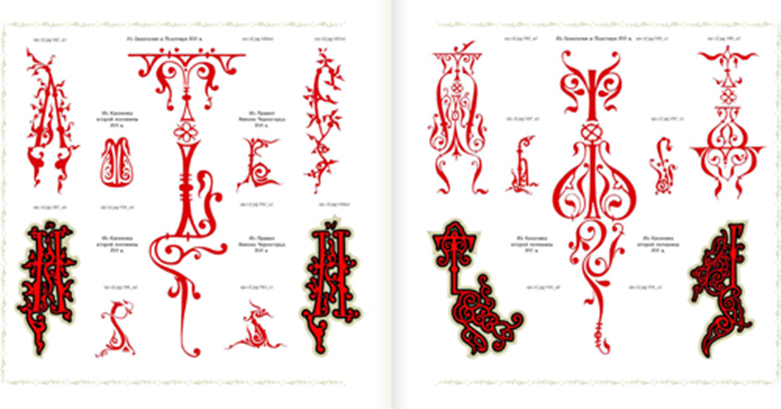 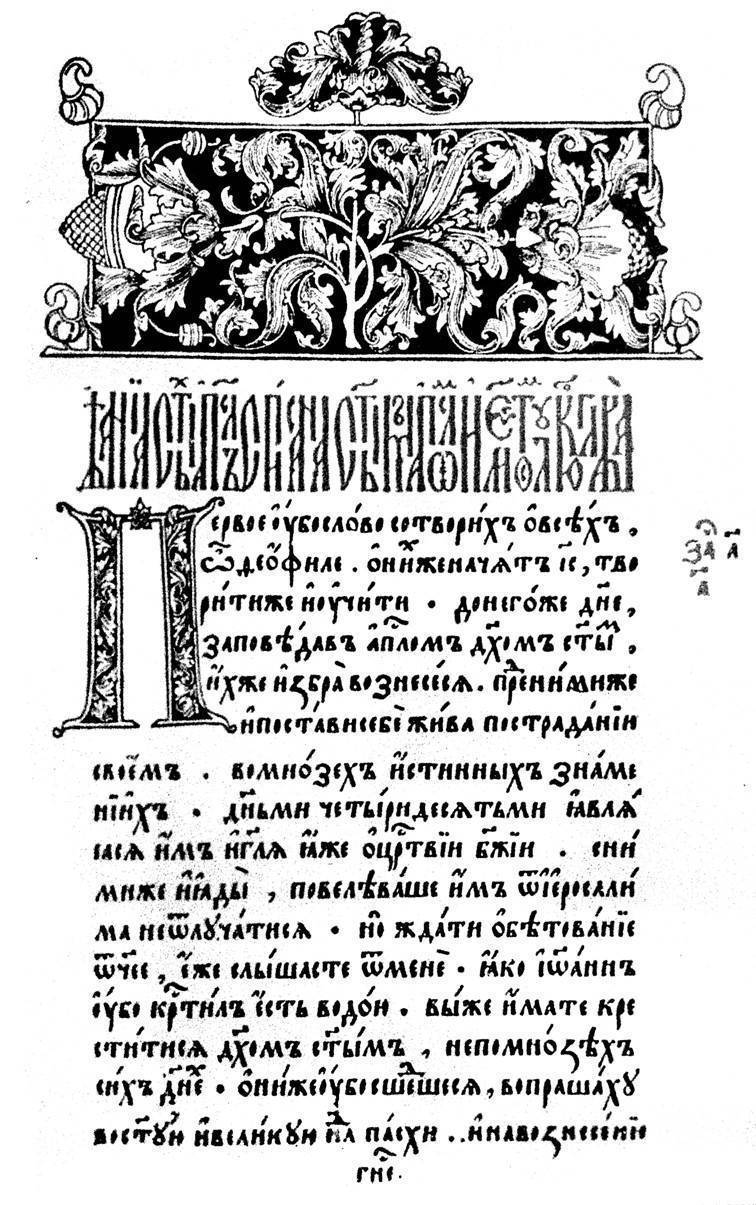 Буквицы заставные
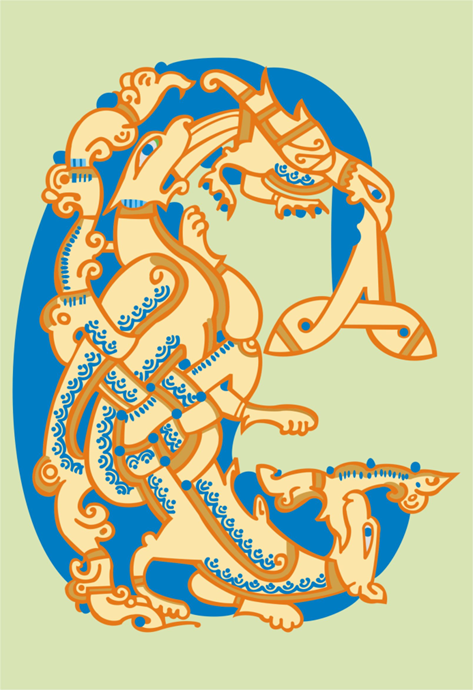 Буквицы украшались изображениями растений и животных: льва, лошади, рыси. Часто рисовали птиц –традиционный образ человеческой души.
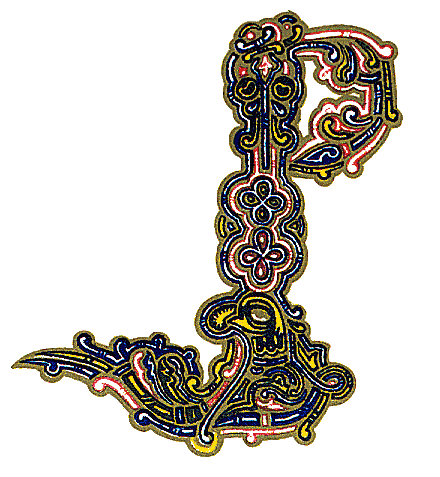 Церковнославянский язык – язык книжный, на нем не говорят, а только читают ли поют. Слова при этом произносят по особым правилам, которые нужно знать и помнить.1.Читать нужно благоговейно и неспешно, произносить слова отчетливо и внятно.2.Слова читать так, как написаны (жены, а не жёны; теплый а не тёплый; отец, а не атец; святаго, а не святово)
До седмь лет - младенец. До 2 седмиц лет - отроча. До 3 седмиц лет - отрок. До 4 седмиц лет -  юноша. До 8 седмиц лет - муж. И оттоле - старец.
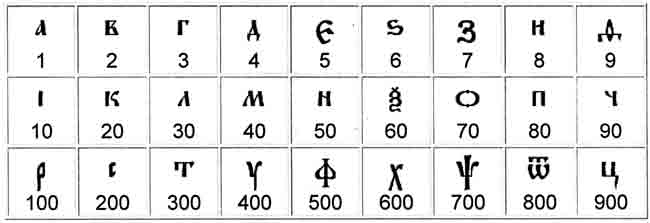 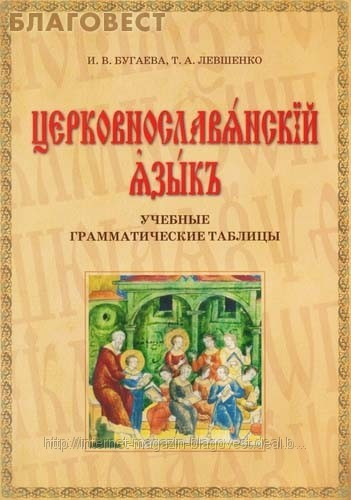 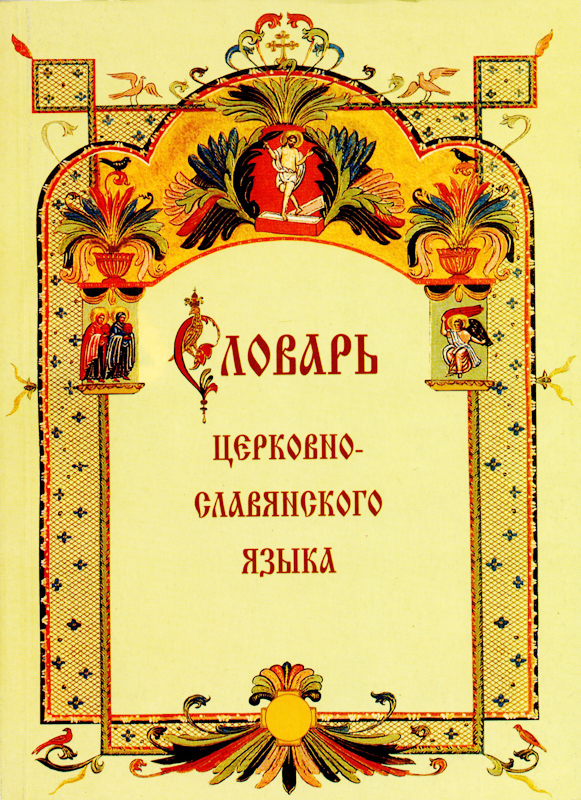 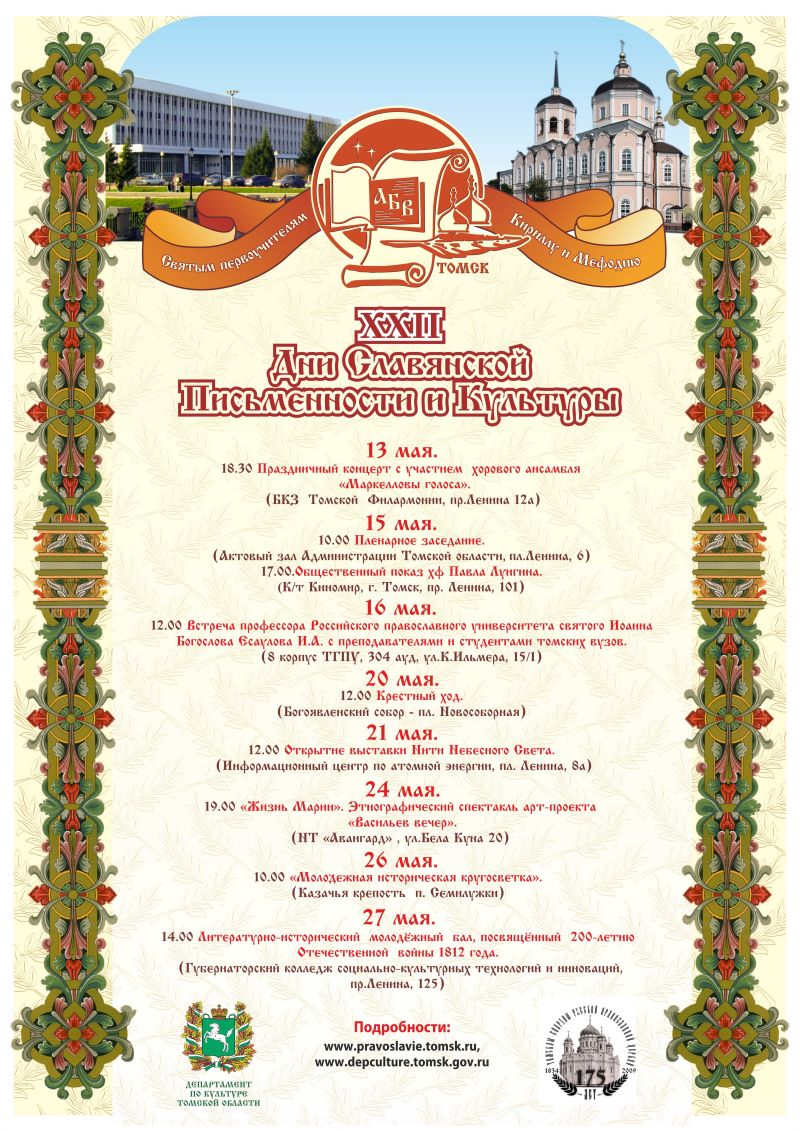 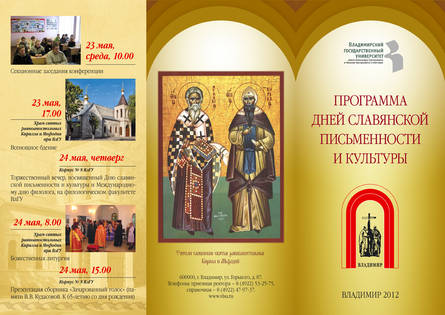 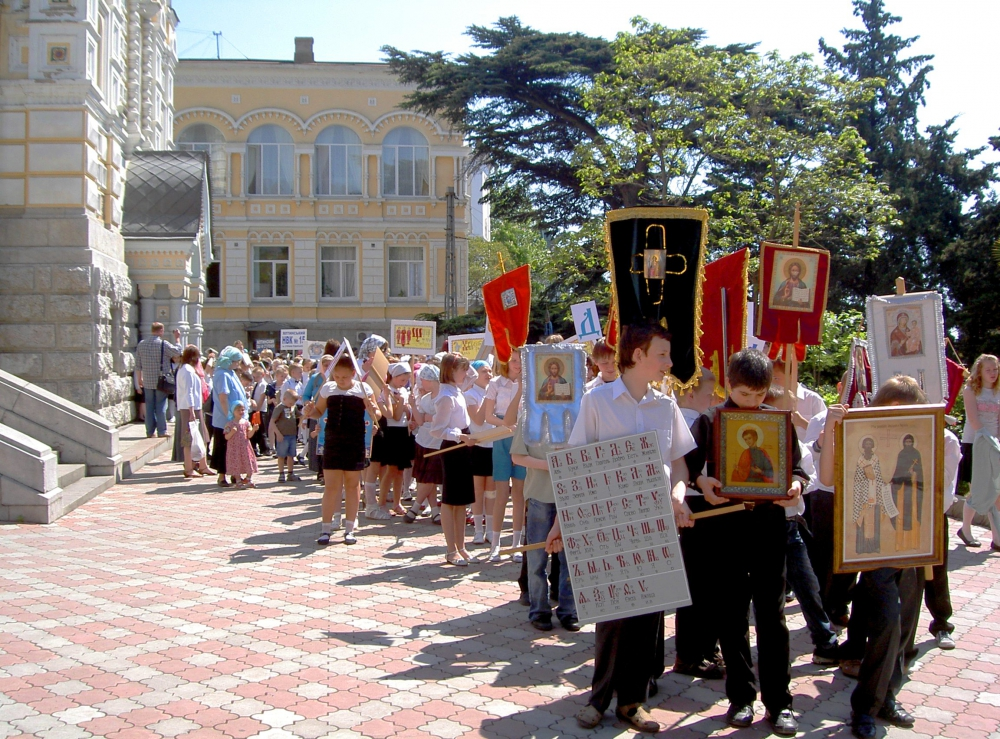 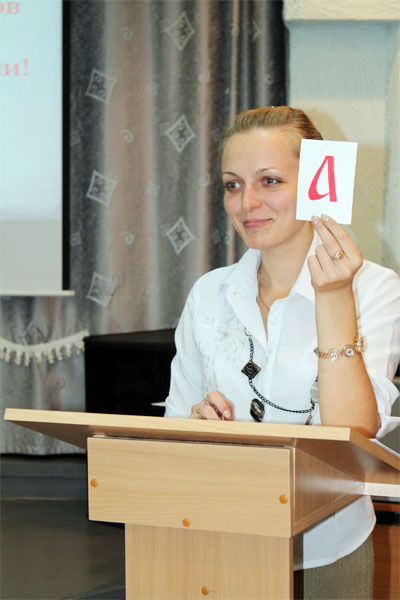 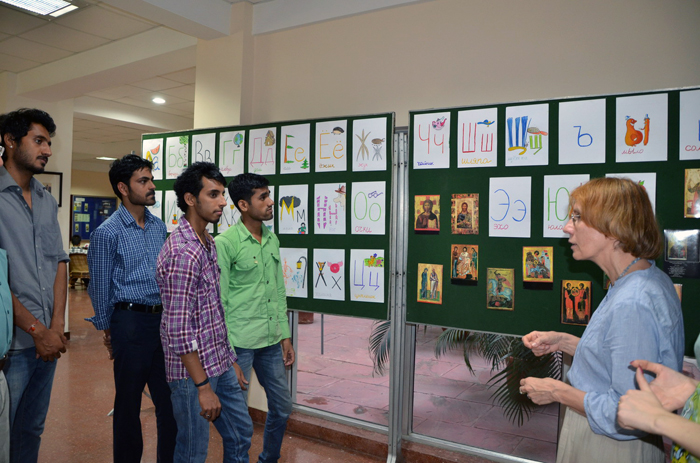 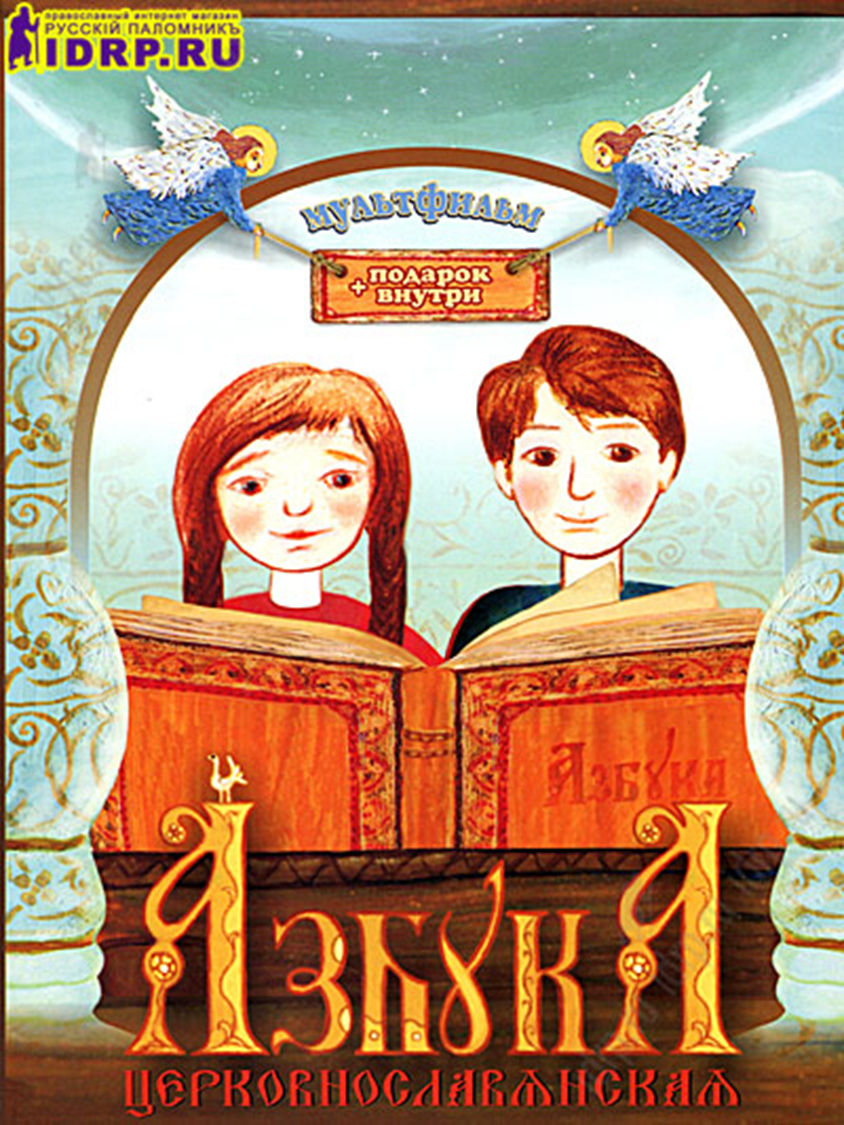 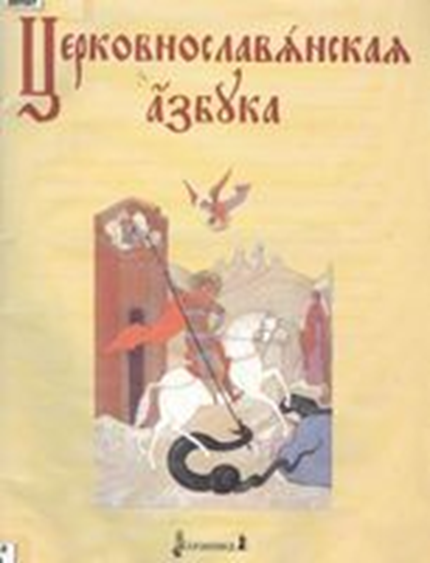 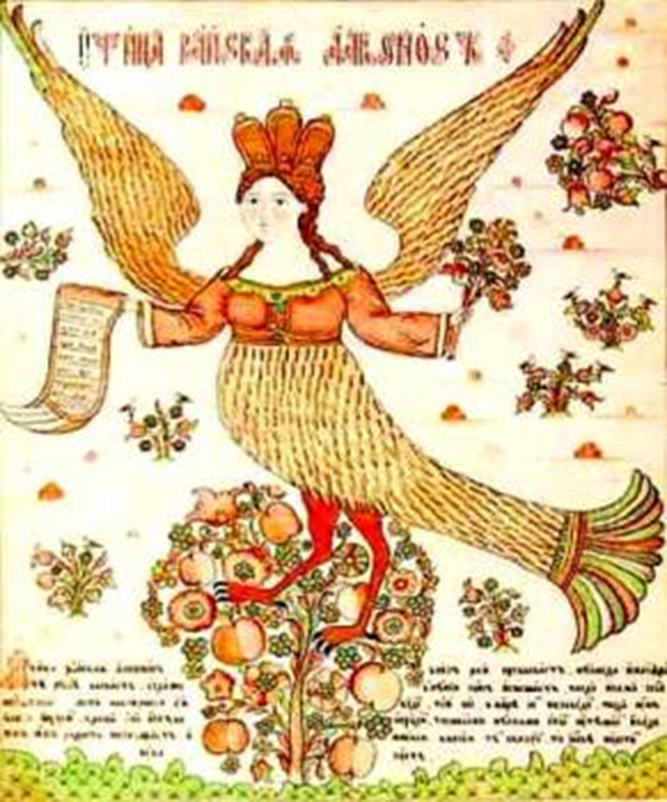 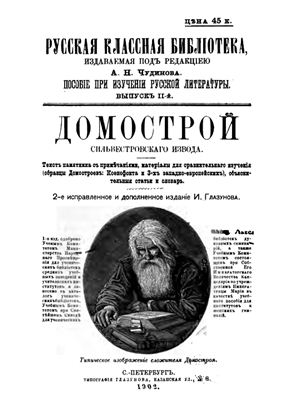 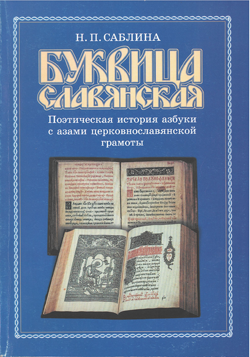 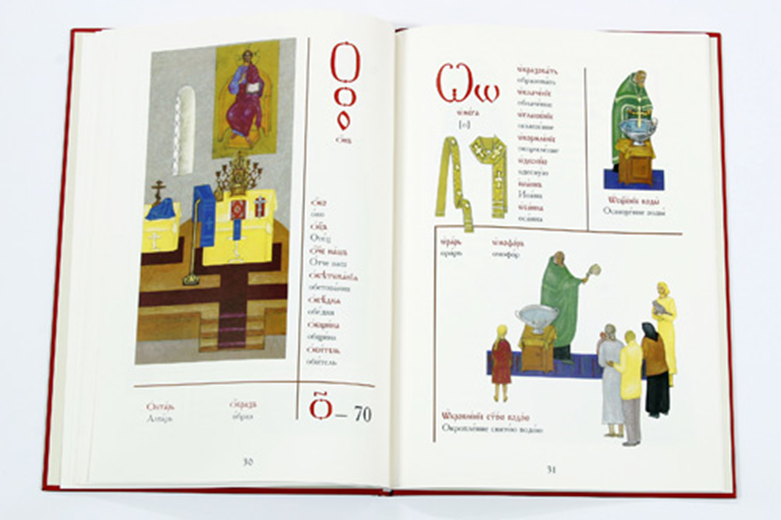 Что потерял русский язык?
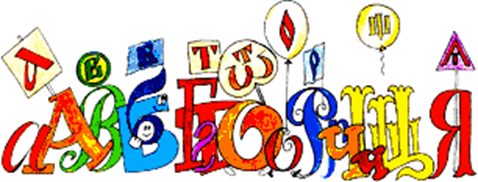 Поговорки, связанные с названием букв церковно-славянской азбуки
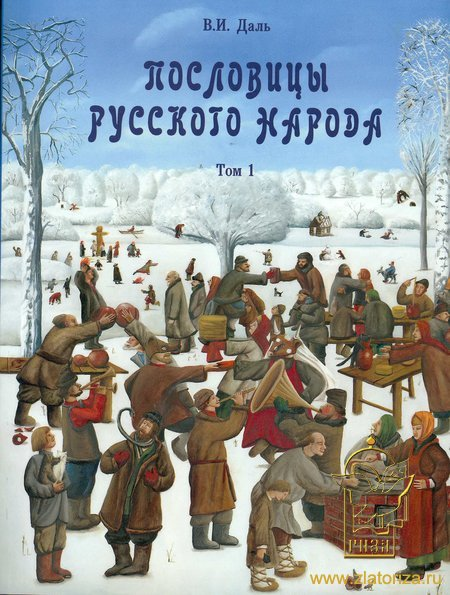 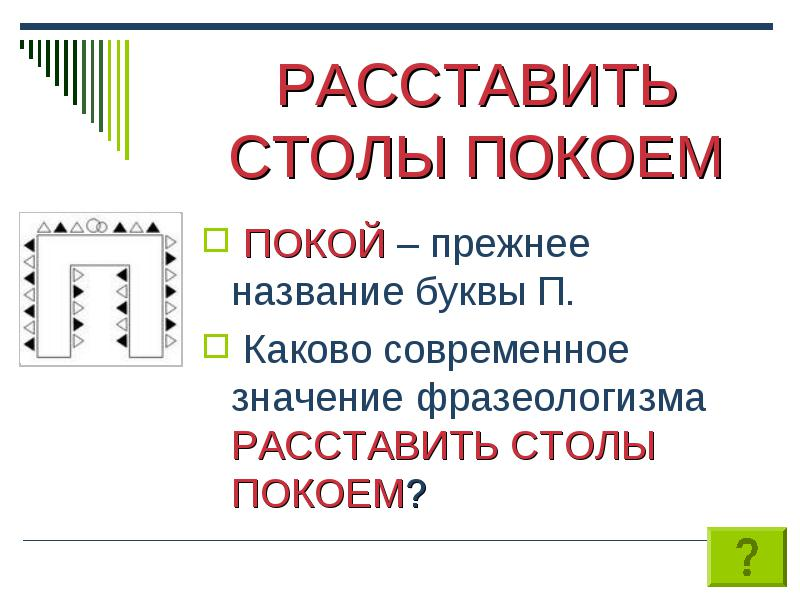 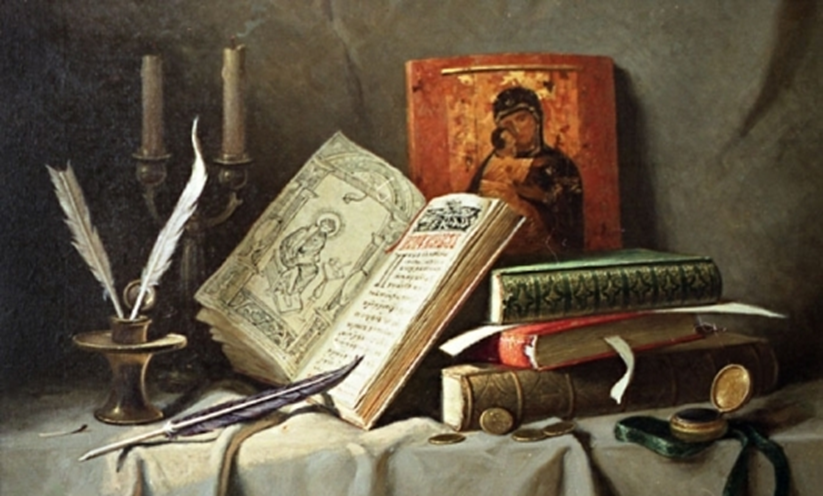 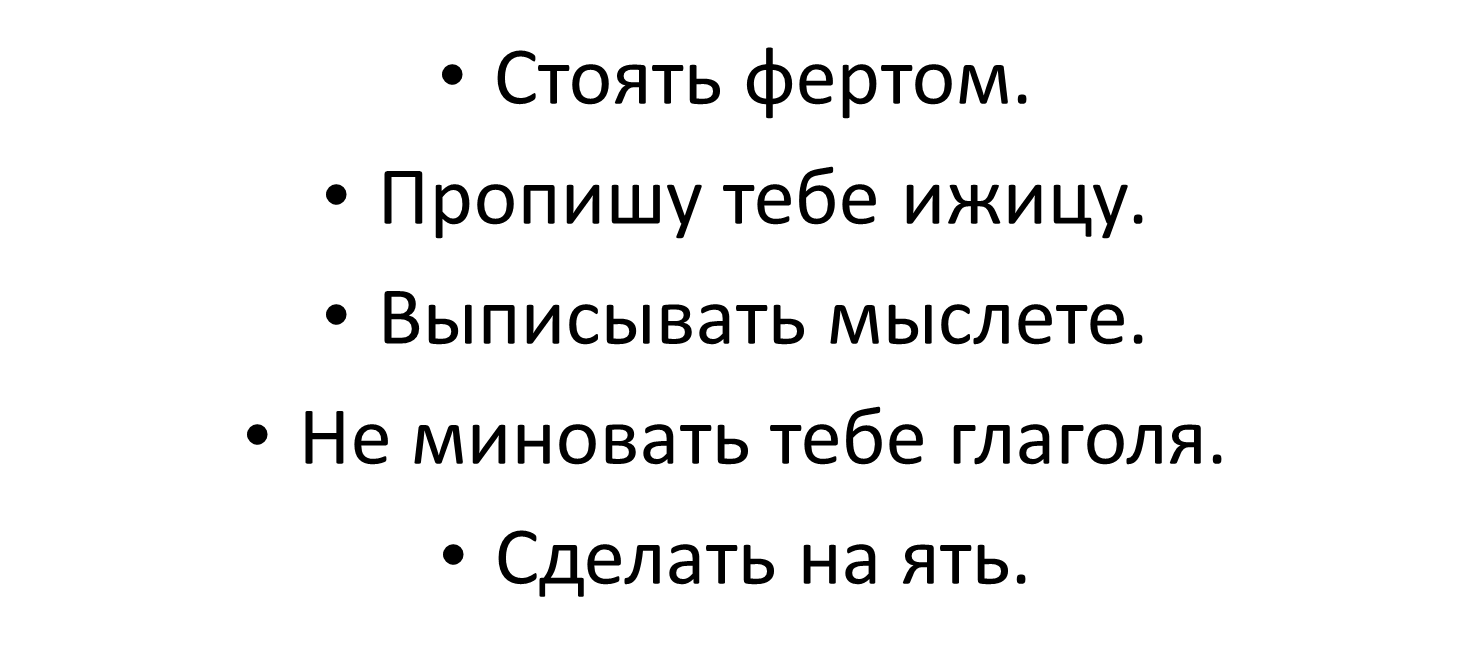